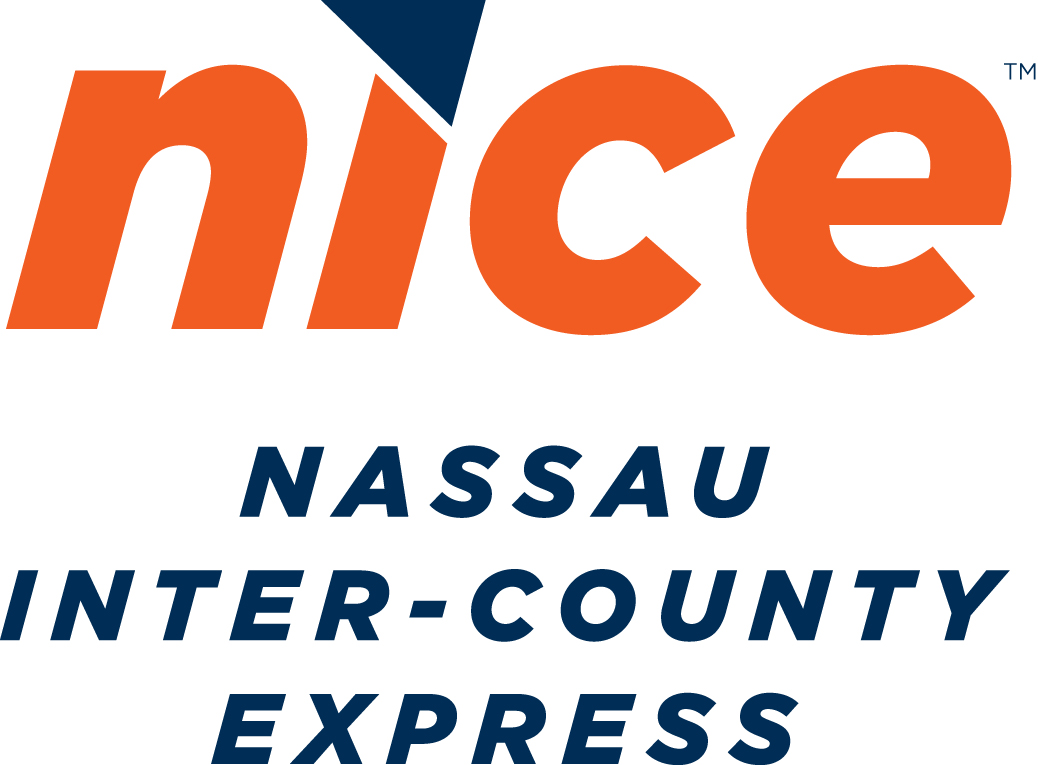 [Speaker Notes: Add the “powered by Veolia” line]
Jan
Bus Transit Committee

       December 17,2013
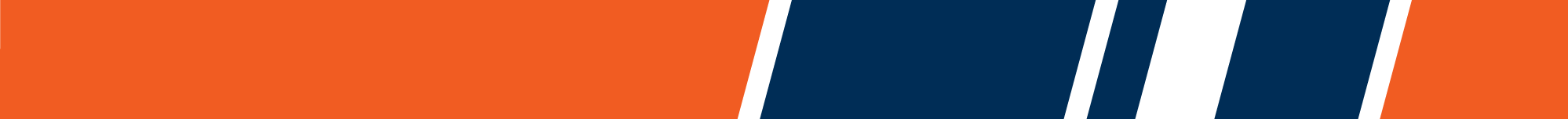 Briefing Agenda
MetroCard Issues; Follow Up 

Technology Project

2013 Review

2014 / A Look Ahead
MetroCard Issues
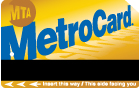 MetroCard SolutionsFarebox Performance
Upgraded Maintenance Program

Farebox Maintenance Task Force, 
Added technician

Accelerated PM Program

Head Reader Cleaning Cards
Other Diagnostic & Repair Tools
MetroCard SolutionsMobile Ticketing
Smart Phone App
Rollout in early 2014
Bypasses MTA
Potential for Interline Transfers
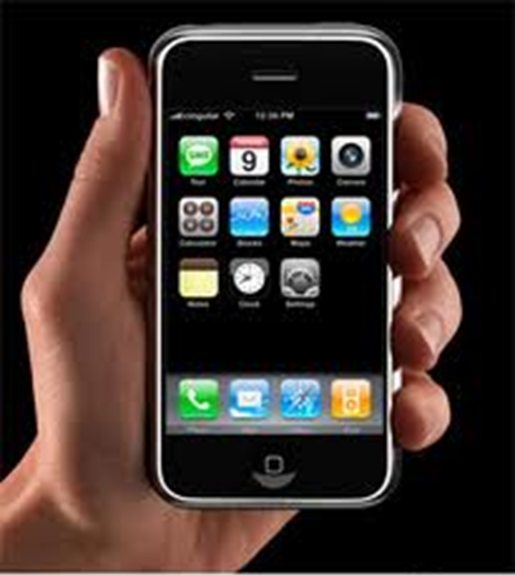 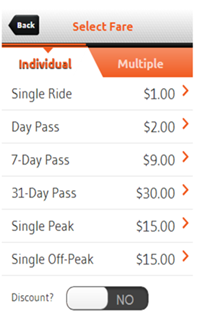 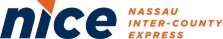 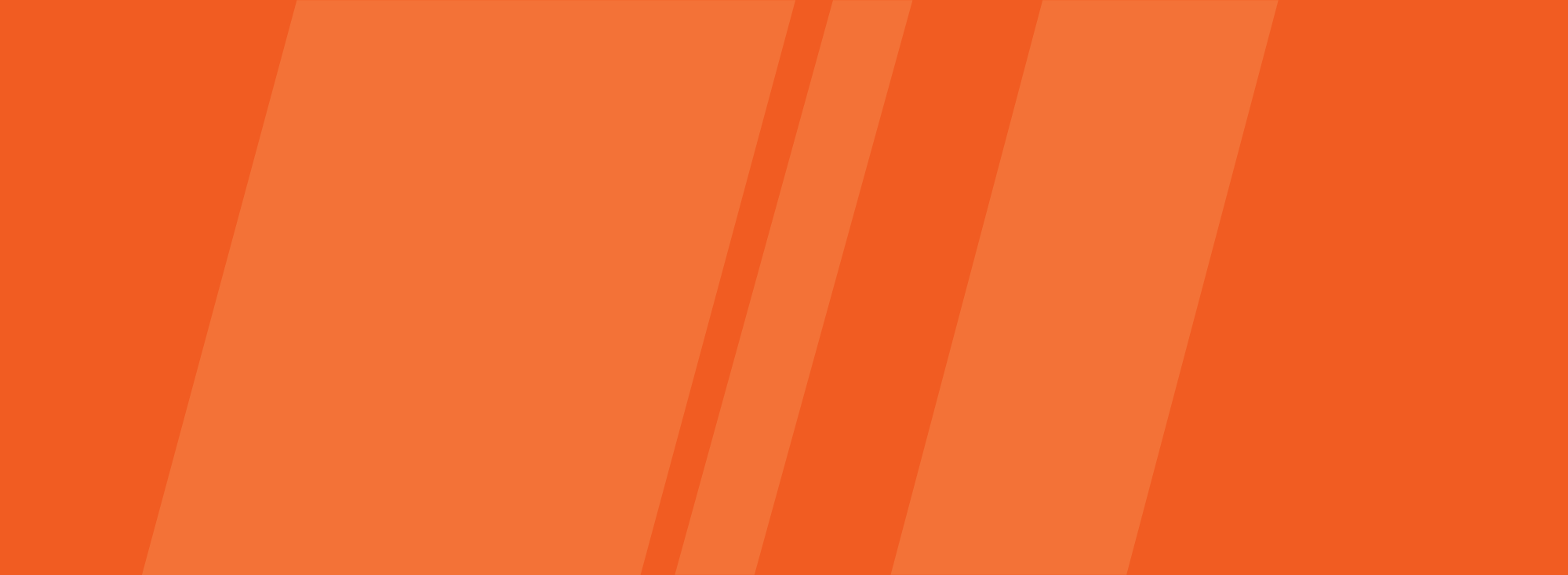 Bus Technology Project
Project Timeline
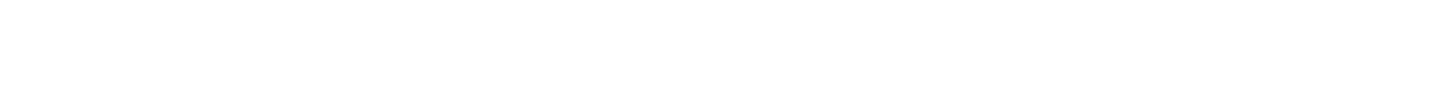 Automatic Vehicle LocationSituational Awareness in Real Time
Computer Aided Dispatch
Helping Command Center Make Decisions
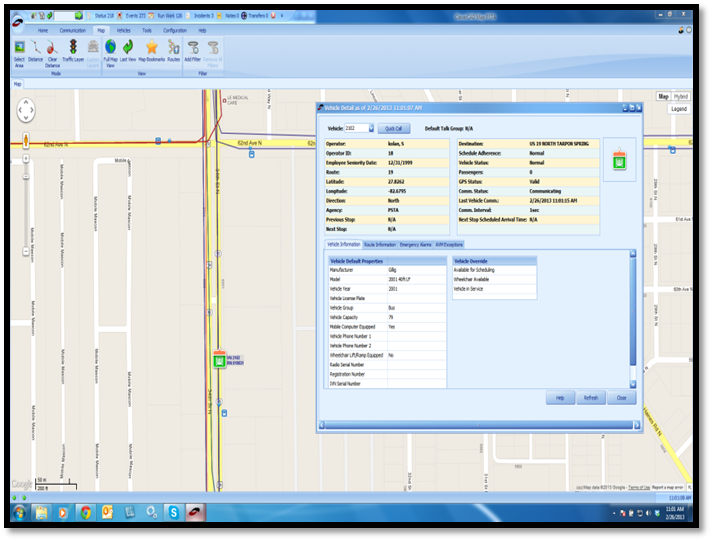 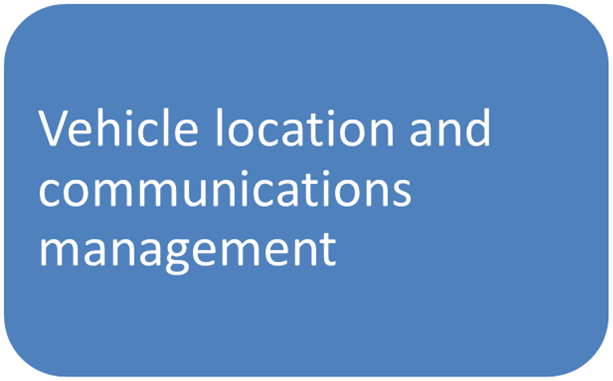 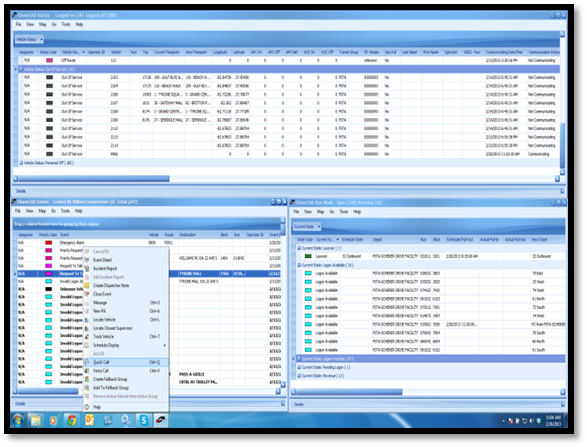 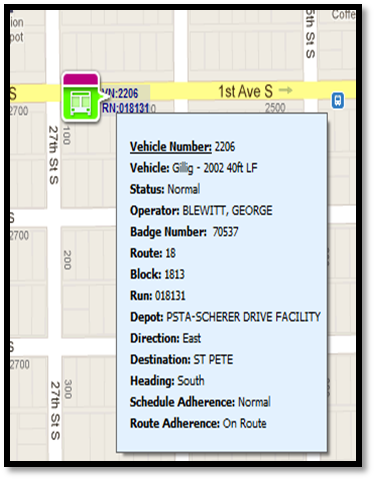 Real-time vehicle location and predictive arrival information for passengers
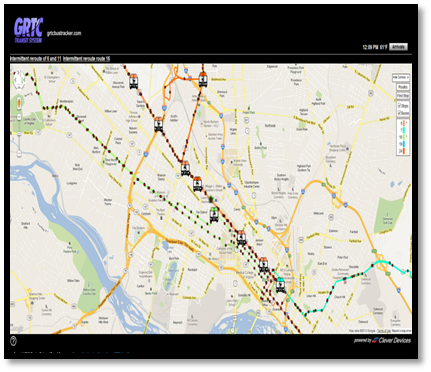 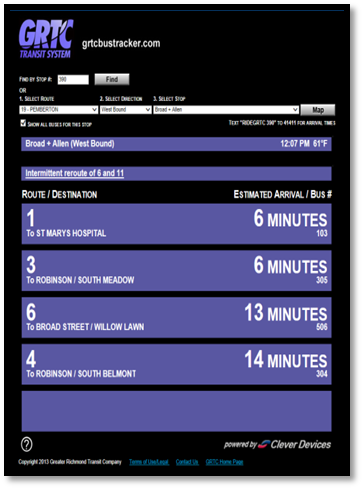 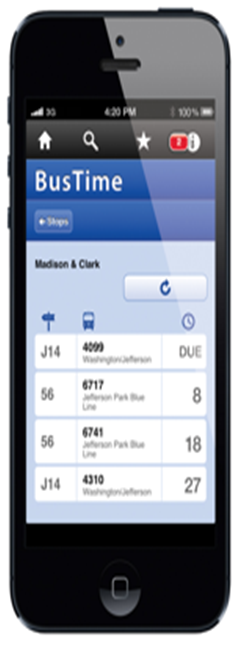 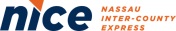 Vehicle Location in Audio Format
Hempstead Transit Center
Various Customer Interfaces that communicate real time conditions;
Arrivals/Departures
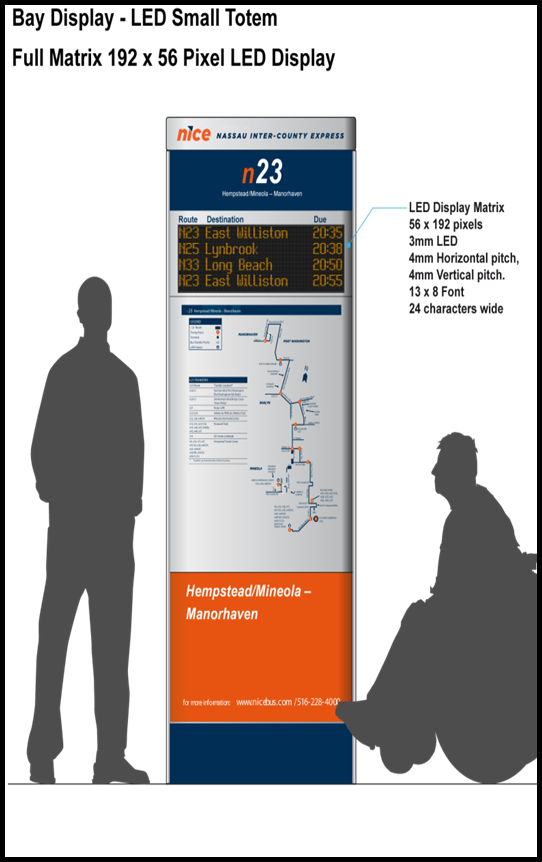 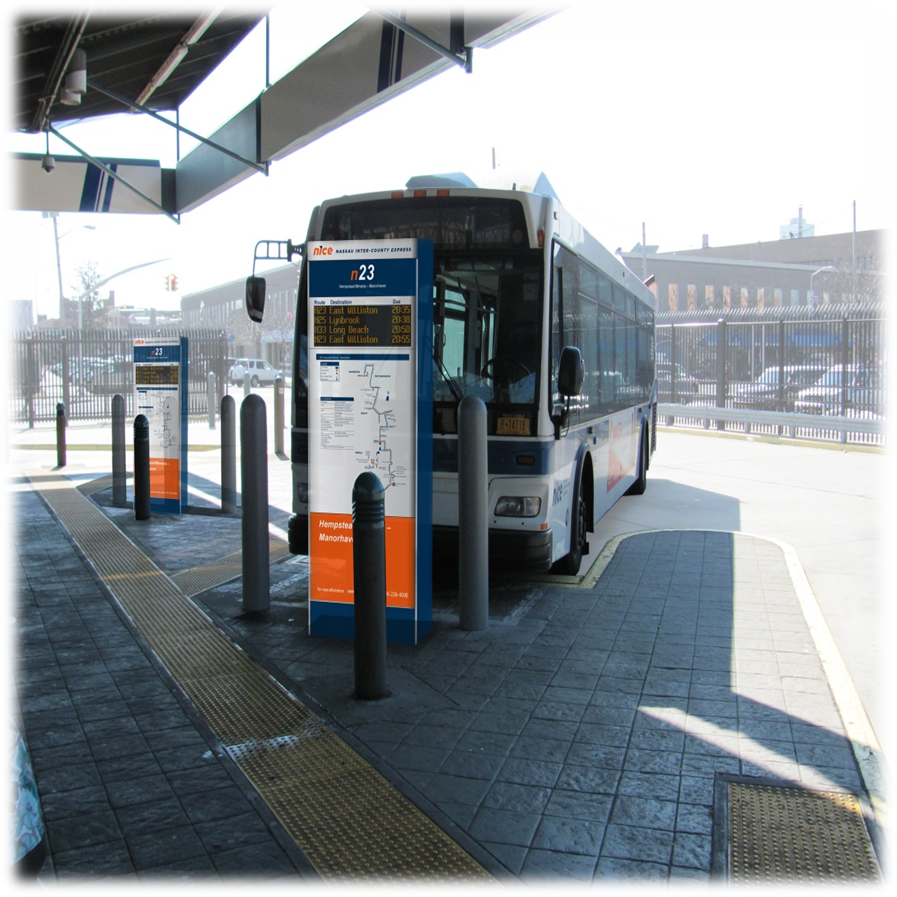 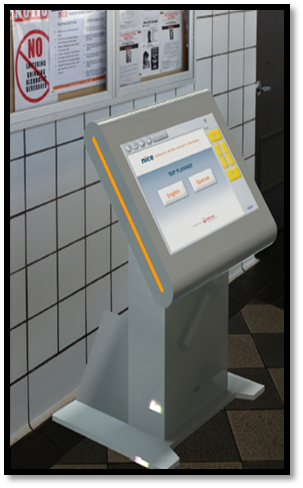 System will allow us to monitor the health of the fleet, even when it’s on the street
New State-of-the-Art Command Center
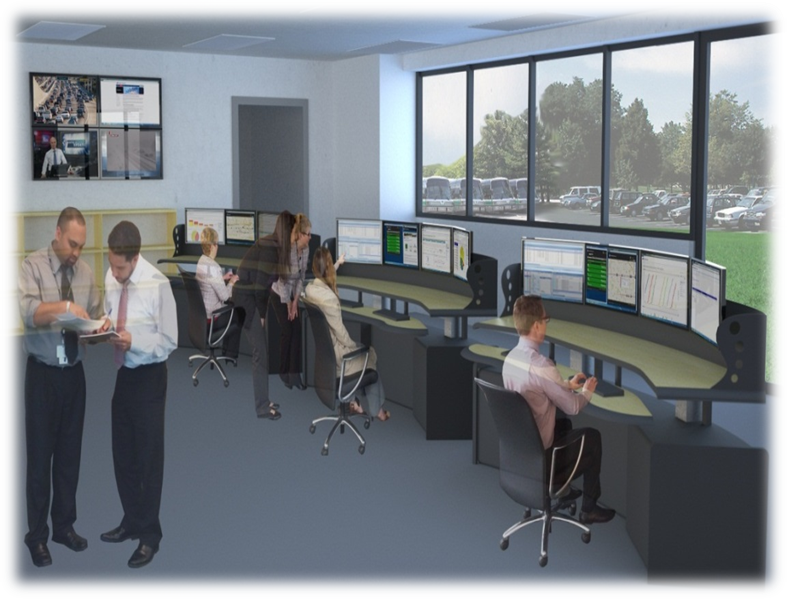 Managers can see situations develop in the early stages
And also see where all available assets are located